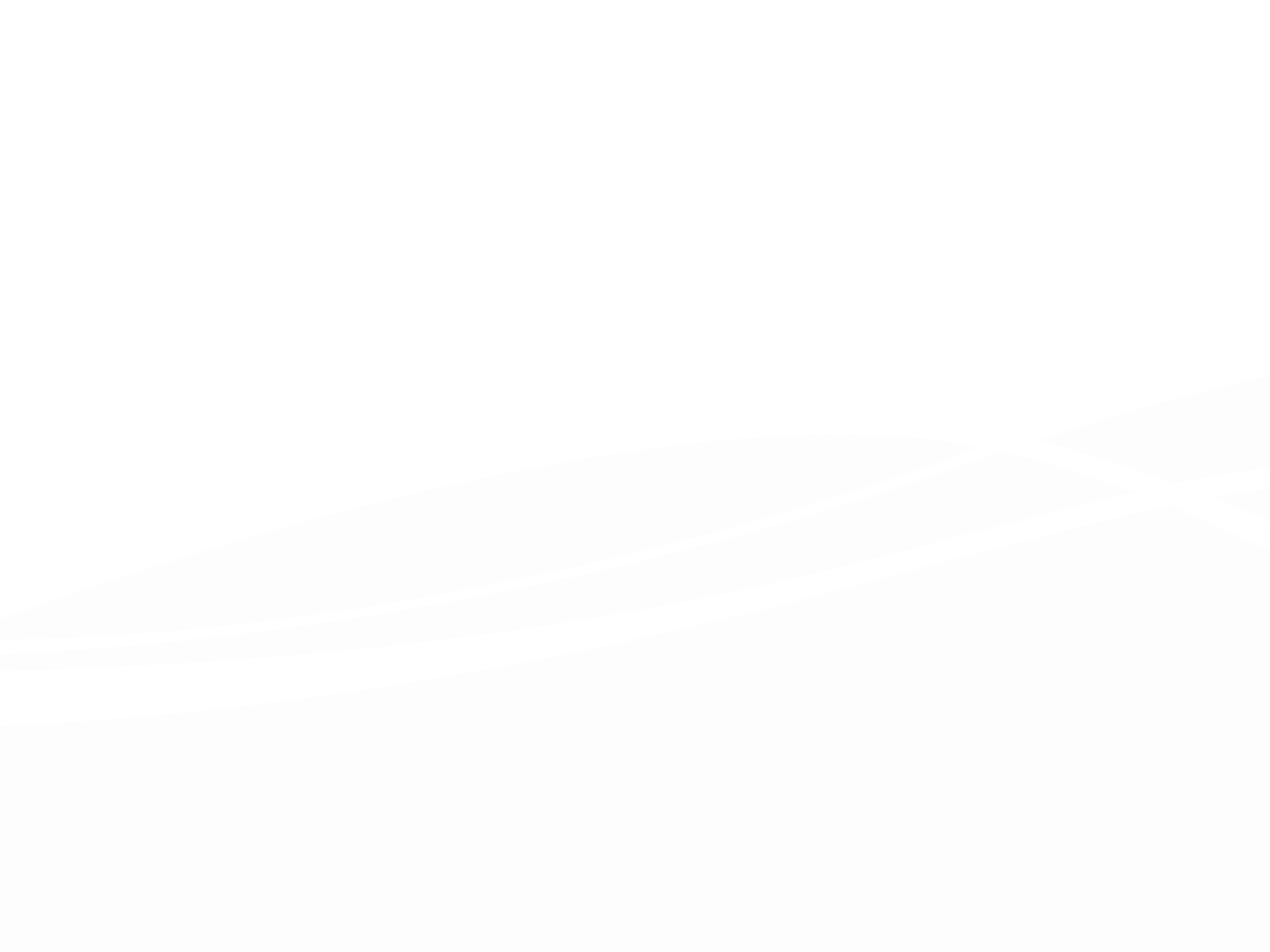 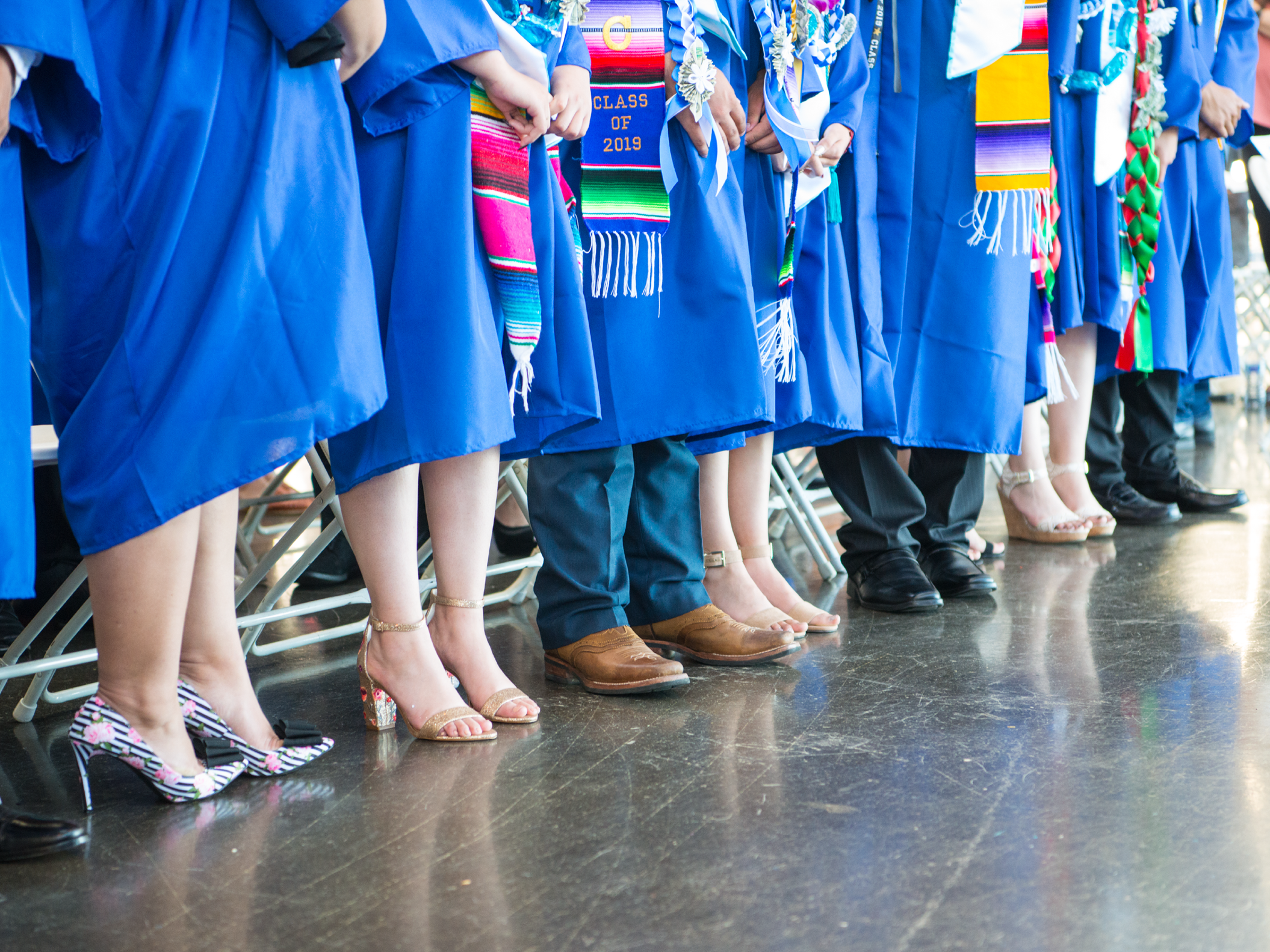 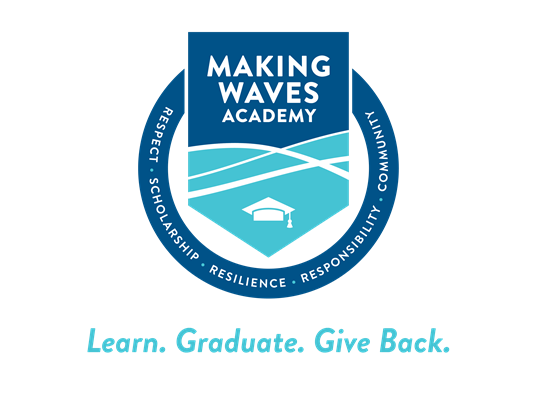 ASB Board Report - May 6th 2024
ASB Members: Leilah Howard & Dipika Thajali
[Speaker Notes: Name, Grade, Roll?
Thank you for this opportunity to present to you today.]
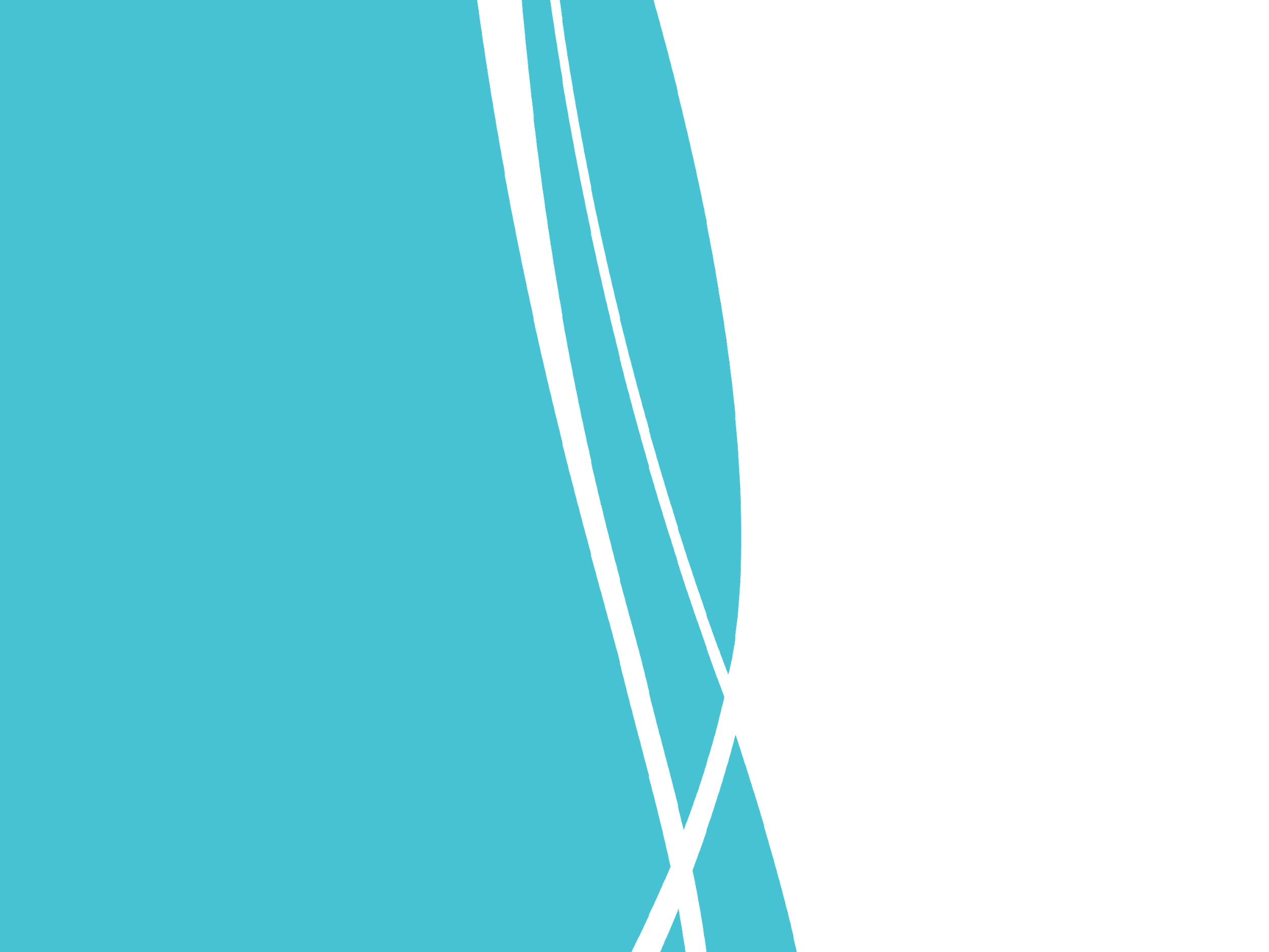 Successes 
Challenges
Priorities
Questions & Conversation
Table of 
Contents
‹#›
[Speaker Notes: Simren]
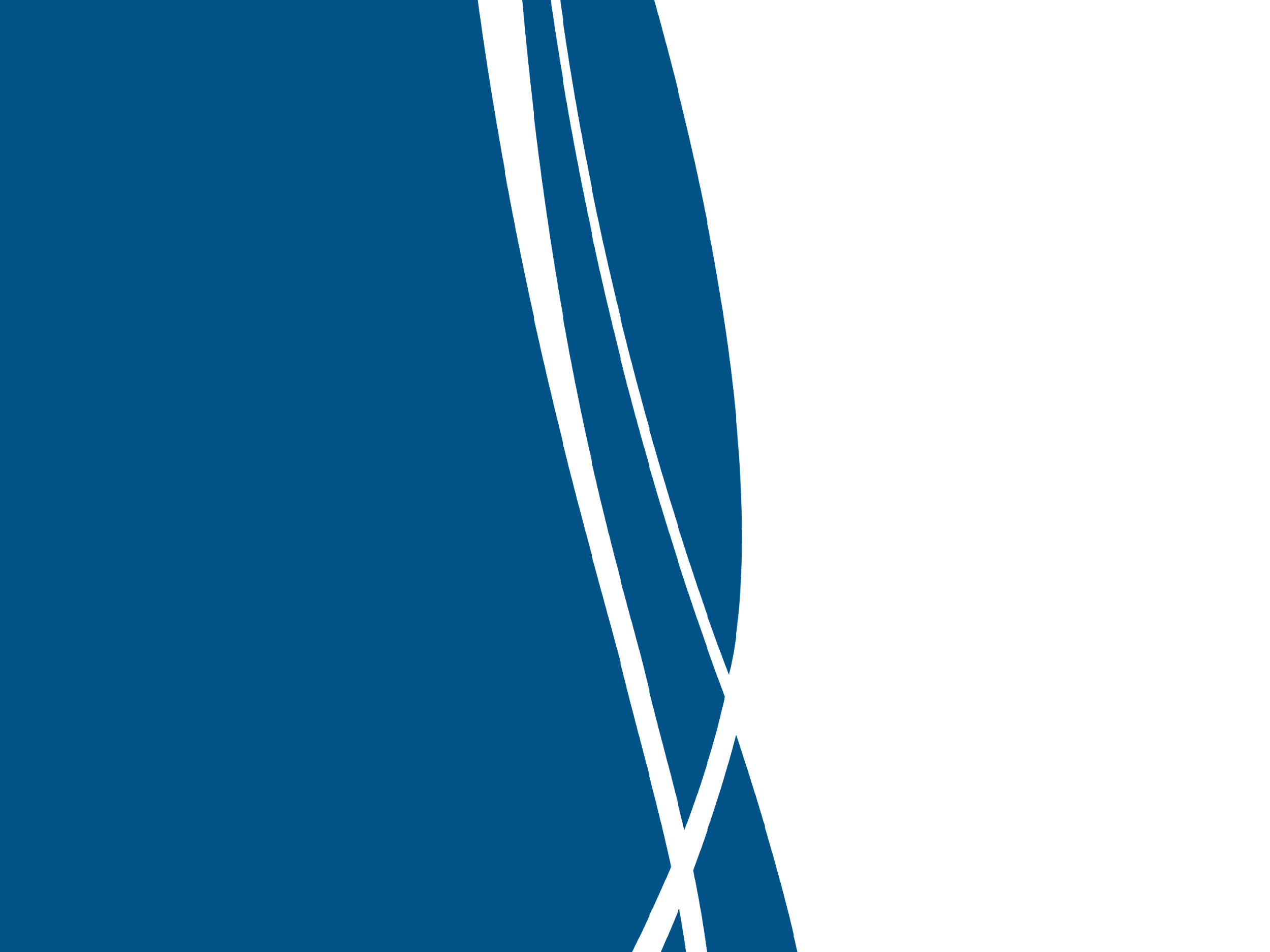 Successes
‹#›
[Speaker Notes: Jenissa]
Successes
Club Fair
We raised $4,329 which is the highest amount we have fundraised. 
Last ASM
We had a student performance. 
We gave important end-of year information: Last day to turn in late work, Prom, AP Testing. 
We had students and teachers engage in a game of musical chairs.
Student recognition for winter sports.
ASB Elections
We had the highest amount of applicants ever; 18 candidates
‹#›
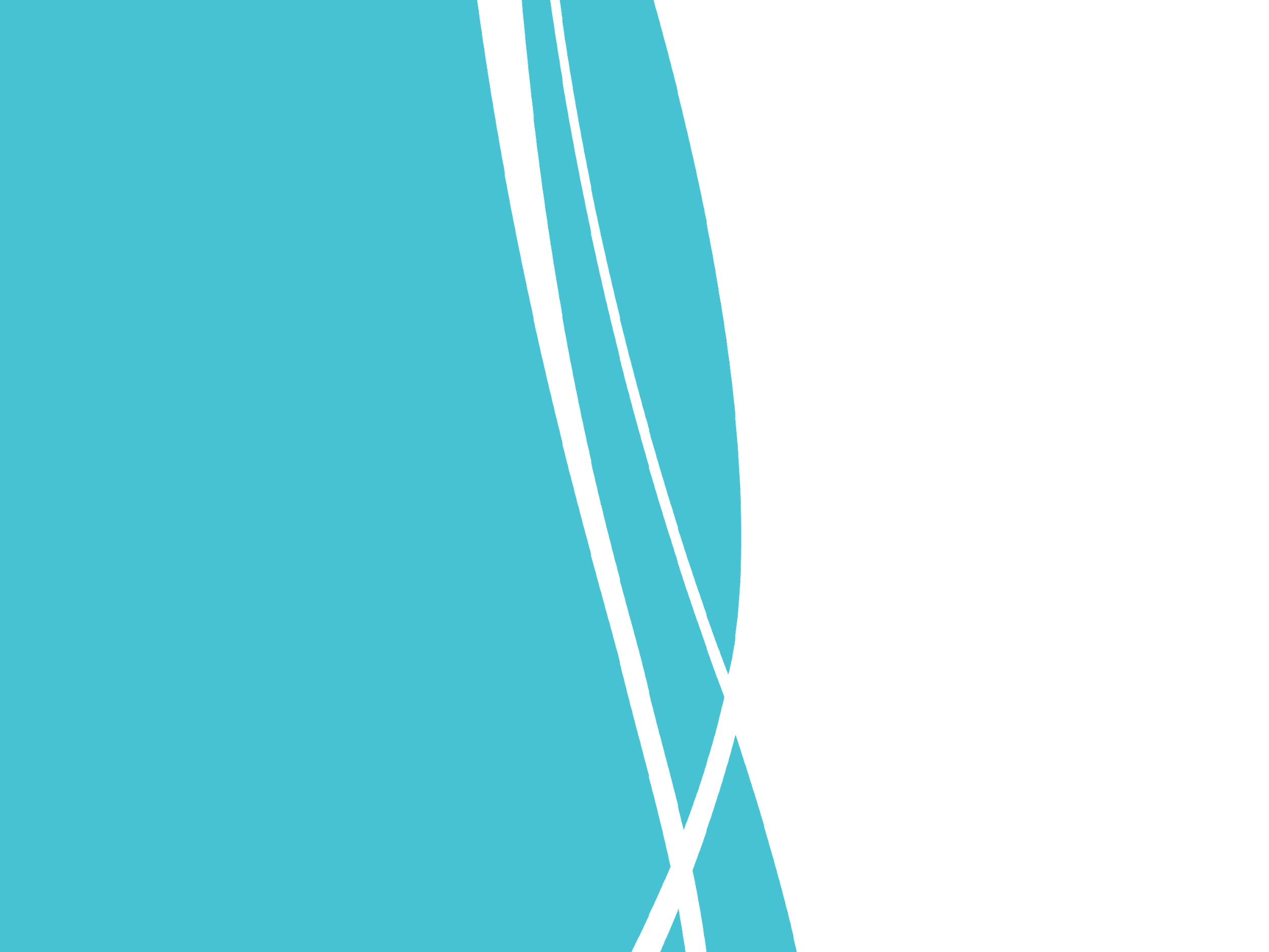 Challenges
‹#›
[Speaker Notes: Simren]
Challenges
Walkout Follow Up Email
We want to address the needs in a conversation with leadership; emailing back and forth feels like a dead end. 
Board Meeting Public Comment
We want to follow up on what Nasira Akbar and Jurnee Brown said during the public comment section two Board Meetings ago. 
Examples; After school events/activities, social services, and lack of field trips.
‹#›
[Speaker Notes: Simren]
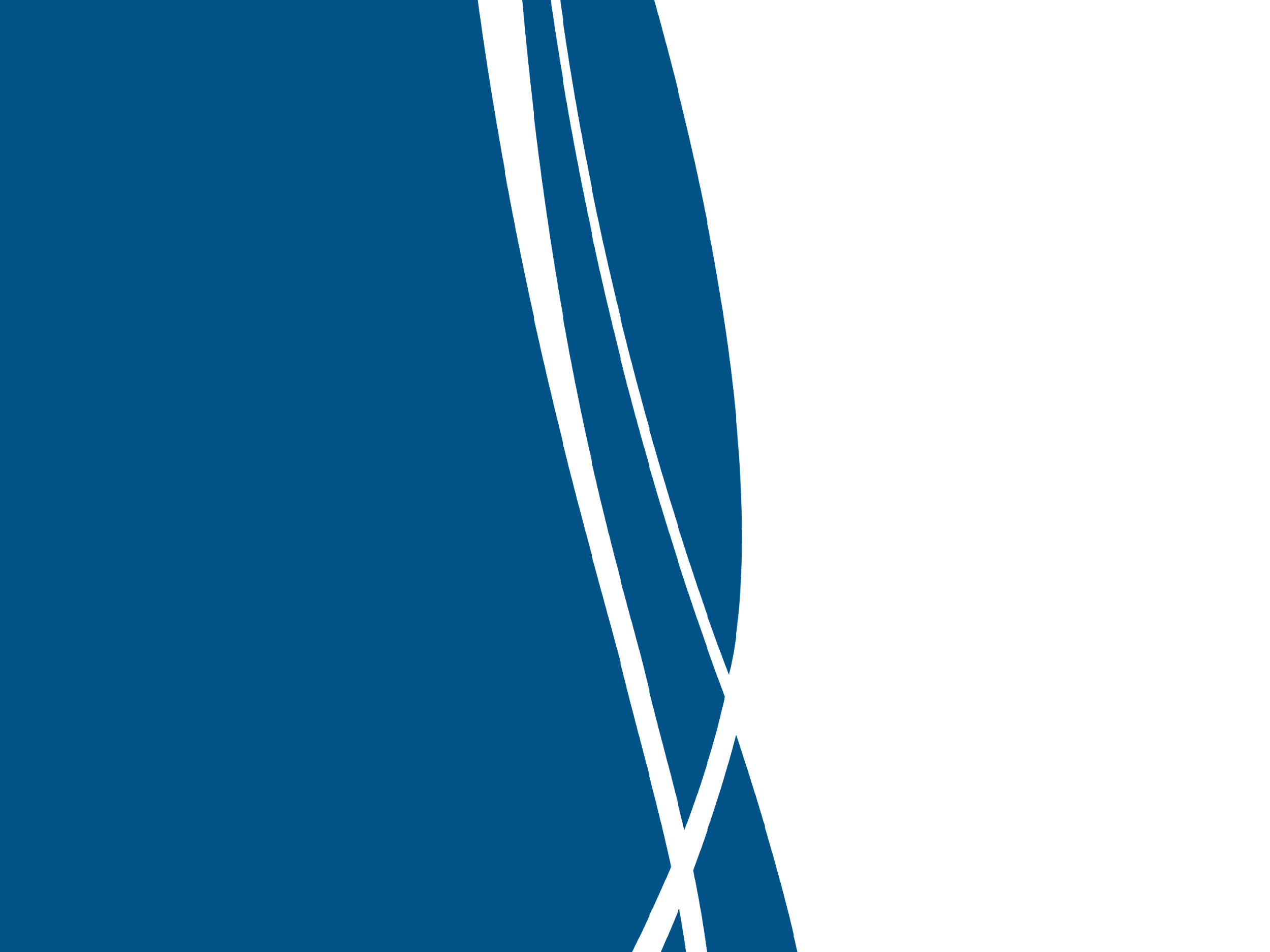 Priorities
‹#›
[Speaker Notes: Jenissa]
Priorities
ASB Elections
We have finished the recruiting process and are now in campaign season. 
Ballots go out on Monday, May 13th-14th.
Senior Send off
How can we celebrate our seniors?
APIA Extended Lunch
‹#›
[Speaker Notes: Jenissa]
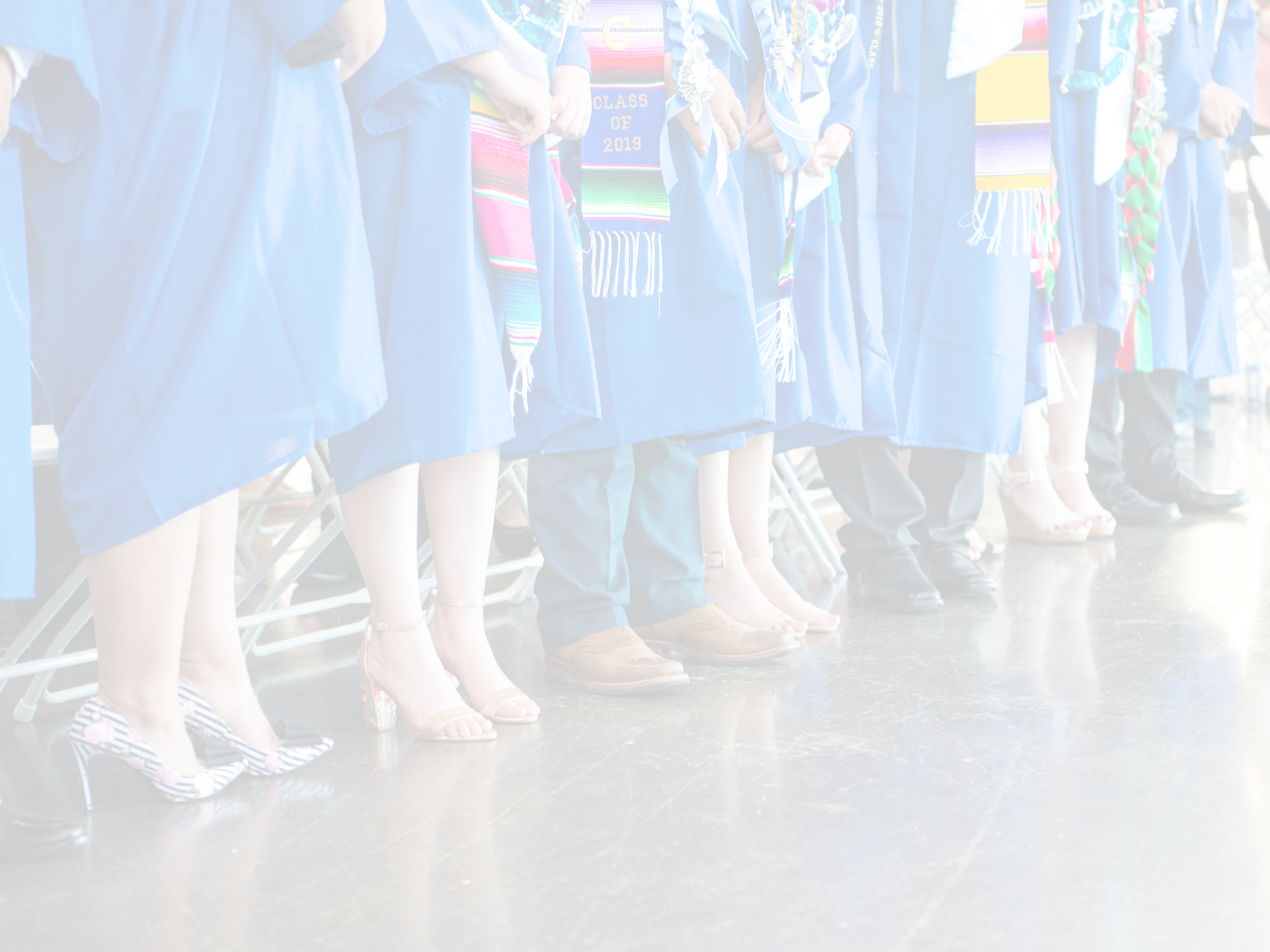 Questions & Conversation
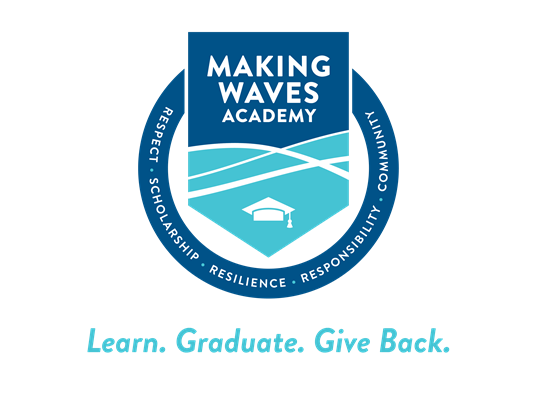 ‹#›
[Speaker Notes: Simren]